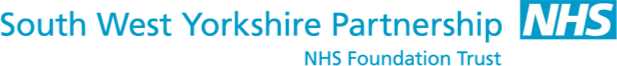 Mental Health Access Team
Liz Holdsworth (MHAT Manager)
 & 
Caroline Williams (MHAT Clinical Lead)
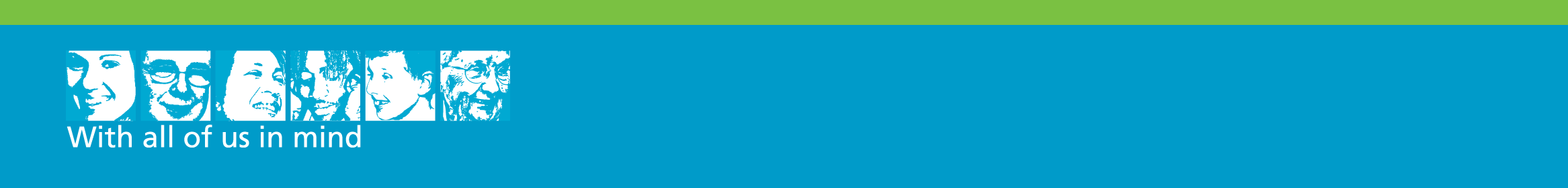 Access to Mental Health Service
Mild to Moderate Anxiety and Depression
MHAT
Organic  Mental Health
Memory Services
Concerns possible first episode Psychosis
Early Intervention Team
Urgent and ALL other mental health needs
SPA
Urgent out of SPA hours
IHBTT
Services work together to meet people’s need so will redirect 
 If not sure please ring and ask
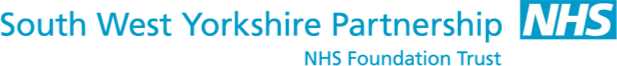 Mild to Moderate Anxiety  Common Mental Health Problems
Generalised anxiety disorder (GAD)
Post Traumatic Stress Disorder (PTSD)
Depression 
Phobias
Obsessional Compulsive Disorder (OCD)
Body Dysmorphic Disorder (with mild impairment)
Panic disorder (with or without agoraphobia)
Social Anxiety
Health Anxiety
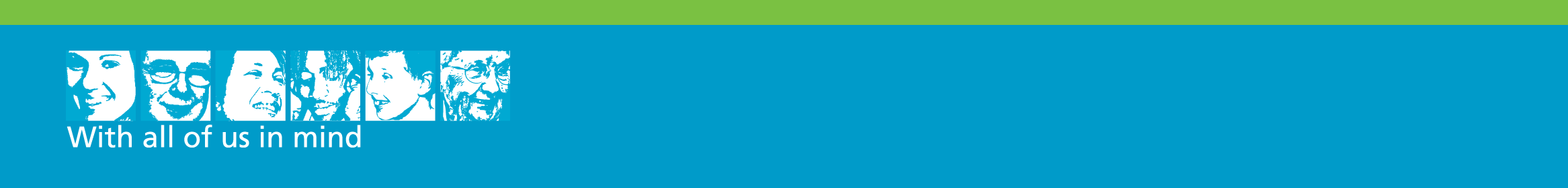 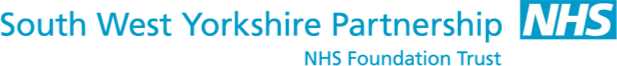 Mental Health Access Team
Primary Care Community Mental Health Nurse (CMHN) service
The CMHN service is needs led and targets people with the spectrum of anxiety and mood disorders and the team does not use diagnostic indicators as an eligibility criteria.  If an individual fits within the new definition of eligibility for CPA , is experiencing psychosis, or a major affective disorder (e.g. bipolar disorder, cyclothymia etc), has recent and/or recurrent inpatient admissions and / or is currently on section 117 for after care, then they would not benefit from the primary care CMHN service and the individual would be more suitable to have their needs met in secondary care mental health services.
Improving Access to Psychological Therapies (IAPT) service
The IAPT programme is an initiative that aims to increase the availability of NICE recommended psychological treatments for depression and anxiety. IAPT should be planned and not offered in an acute crisis. It is not focussed on all mental health conditions but specifically on ‘common’ mental health conditions which include Generalised anxiety disorder (GAD), PTSD – simple presentation, Unipolar Depression, Specific Phobias, OCD, Body Dysmorphic Disorder (with mild functional impairment), Panic disorder (with or without agoraphobia), Social Anxiety & Health Anxiety.
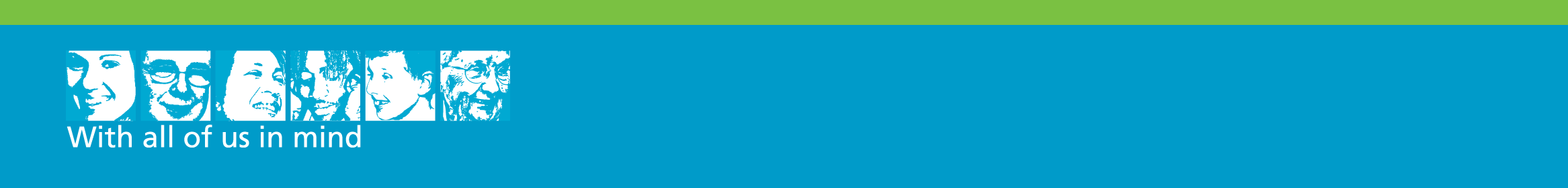 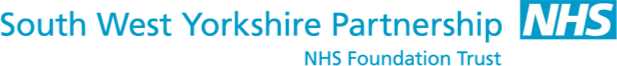 IAPT Primary Purpose
“The aim is to develop talking therapies services that offer treatments for depression and anxiety disorders approved by the National Institute for Health and Clinical Excellence (NICE) across England by March 2015”
DH (2011) Talking therapies: A four-year plan of action
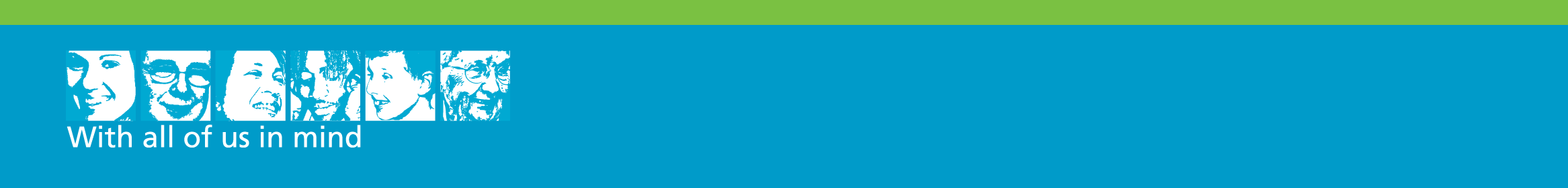 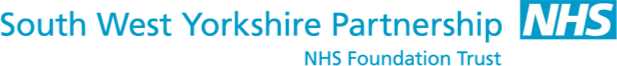 Staff
Liz Holdsworth (Manager) Tom Brown (Team Leader) Caroline Williams (Clinical Lead)
Admin
Primary Care Nurse Service

Community Mental Health Nurses
IAPT

Psychological Wellbeing Practitioners
Counsellors 
Cognitive Behaviour Therapists
Psychologist
Link Practitioners
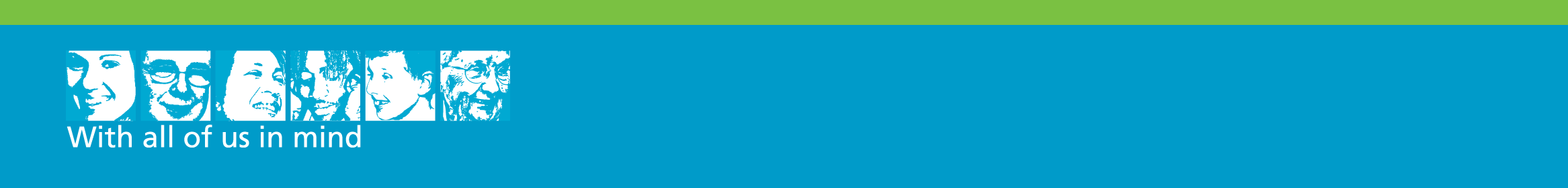 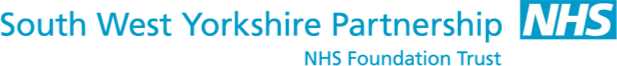 Referral Process
Referrals Everyone - Consent
Admin – Logged on Systems
Allocation Meeting
Next working day
Appointment Sent for Screening
Screened- PWP – Link Practitioner
Accepted Treatment  / Signposted
Possible Waiting List
Treatment
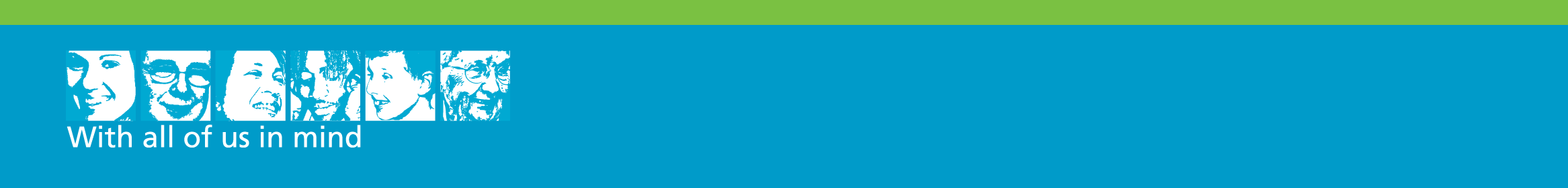 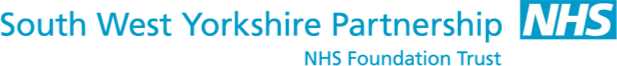 IAPT Stepped Care – Model
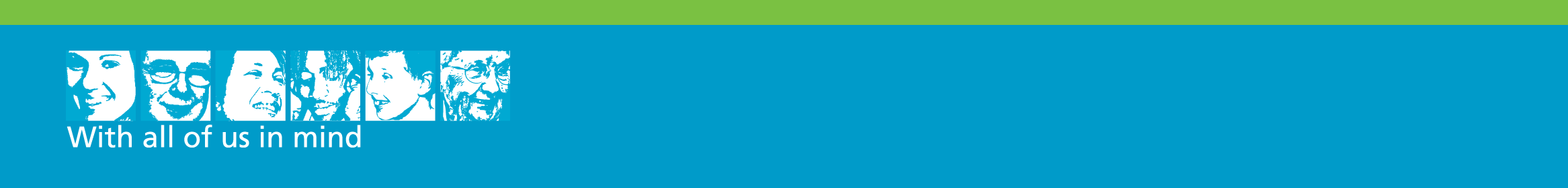 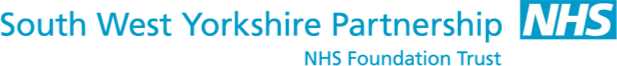 High Intensity Treatments
Depression: 16 – 20 hours / sessions

Social Anxiety:14 sessions of 90 minute duration

Generalised Anxiety Disorder: 12- 15 hours / sessions

PTSD: 8-12 sessions for ‘simple’ PTSD (exposure work for 90 minute duration)

Panic: 7 – 14 hours / sessions

OCD – up to 20 sessions
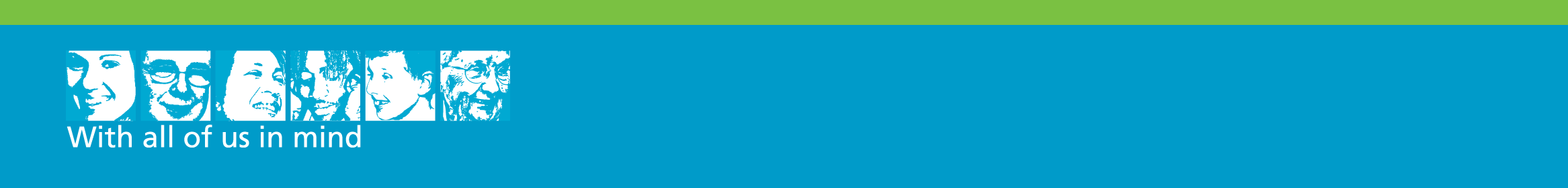 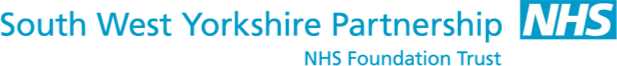 Low Intensity Treatments -PWP
6-8 weeks of guided self help
Stress Pac 
cCBT 
Workshops 
Pain Management 
College
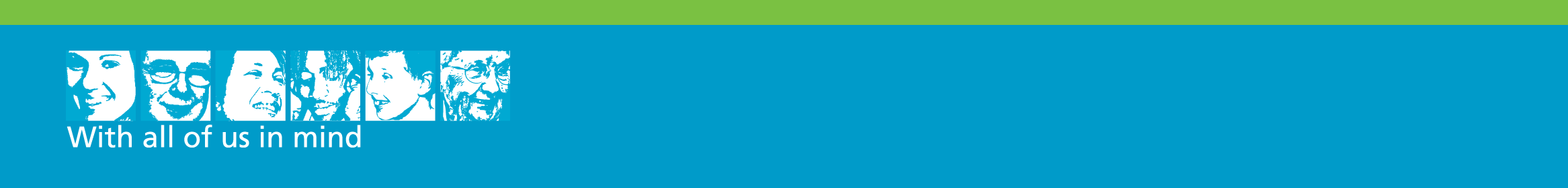 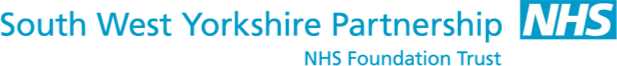 Primary Care Nurses
Recovery Focussed Interventions 
Step 3 clients who are not stable, to complex or too ill to access therapy via IAPT
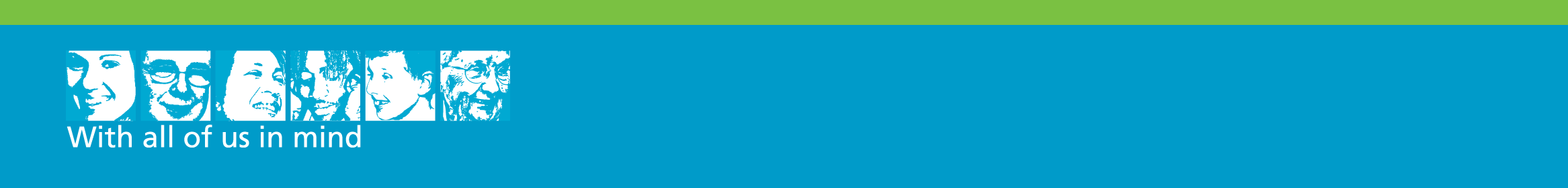 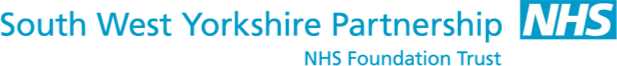 IAPT Targets - Measures
IAPT Measures taken each session
Expected that 15% of people with common mental health problems (the prevalent population) will access IAPT by 2015 (26,316 – 3,947)
50% of those entering treatment will have moved to recovery
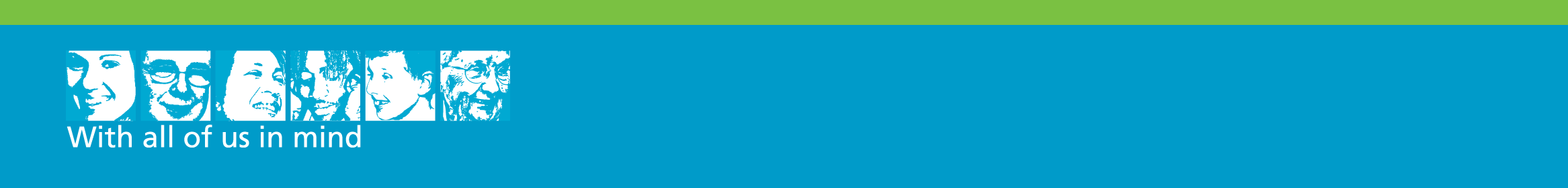 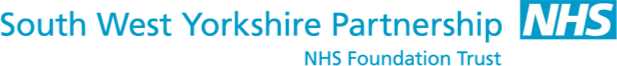 Moving to Recovery
Recovery under IAPT is defined as moving from above the set threshold of symptom measurement at the start of treatment to below this level at end
Set at 10 for PHQ-9 and 8 for GAD-7
Important to receive right referrals that we can provide therapy for
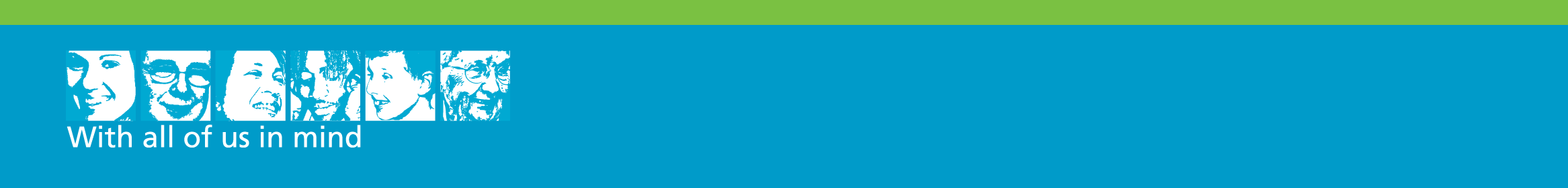 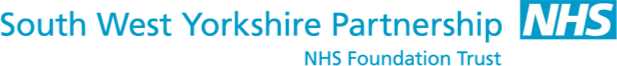 Success  - Full Roll Out Achieved 2014 - 2015
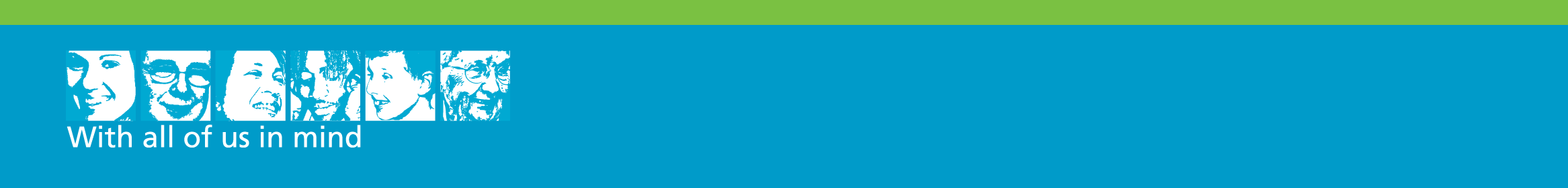 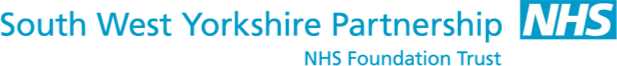 Other Data
People who self refer as more likely to attend 
March 350 DNA - £4,981.34 – 46 full working days
2014 / 15 - 6453 referrals
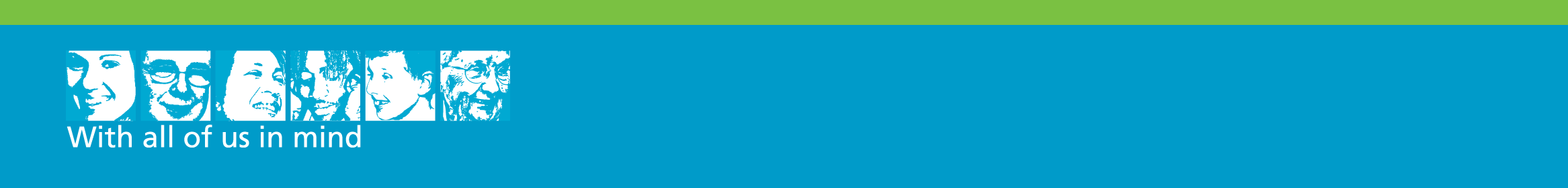 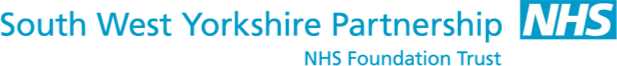 How Achieved
Waiting list audit – development of CBT / PWP groups = 67% reduction on overall waiting list.
Workshops
Pathways 
Perinatal
Rainbow Tick
Long Term Conditions
Tightening of acceptance criteria
Reduction of therapist drift
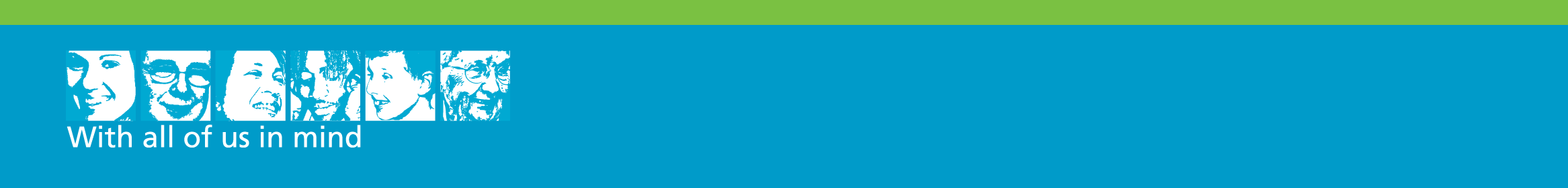 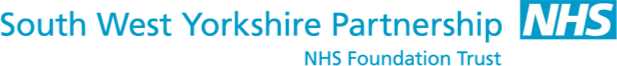 Exercise
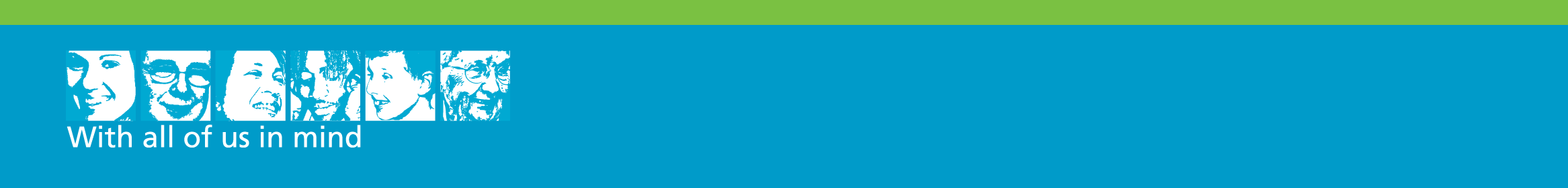 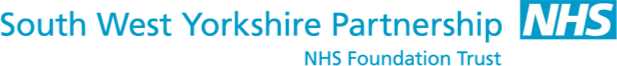 Therapy
Collaborative
Means trusting someone to share
Facing fears
Being willing to put it into practice
Homework
Understanding / formulation
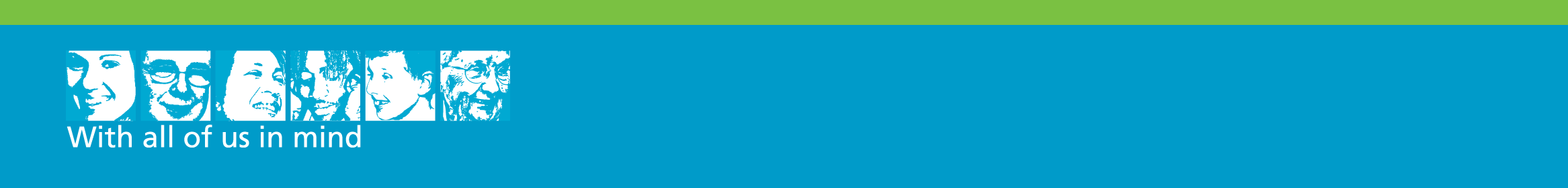 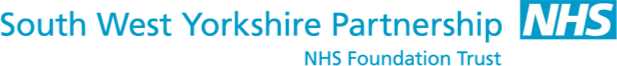 Referrals
Consent 
Correct contact details
History of risk to self and others
What does client want 
Talking therapies – not counselling 
Self refer if no risk
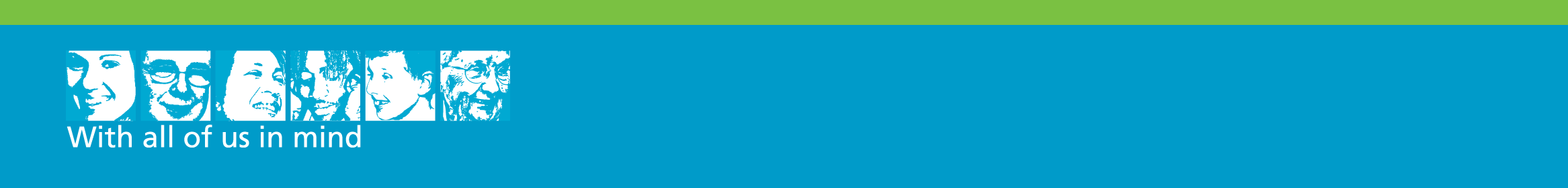 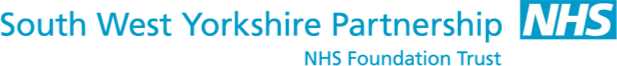 Top Tips
Watchful waiting 
PHQ9 & GAD7 – useful tools to monitor 
Ask what they want ??
Exercise 
Information / Education  – panic 
Self Help Book 
cCBT
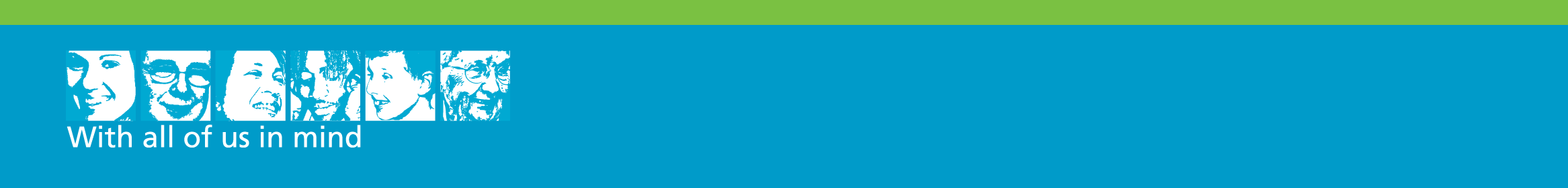 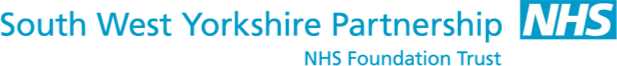 Top Tips
Stress Pac
Workshops
Refer for advice – list in packs 
Look at pros and cons of problems 
Relaxation techniques 
As soon as people have problems
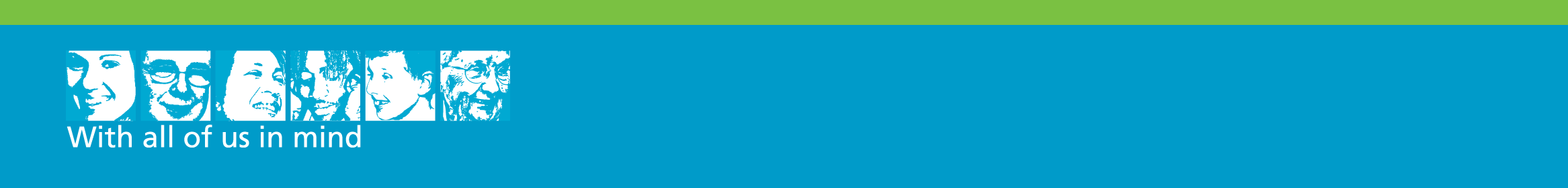 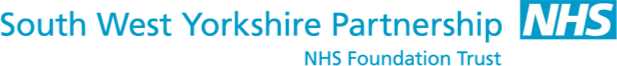 Top Tips
Reduce fears re Groups 
Discuss motivation / right time 
Challenge people who have not attended 
Encourage to use techniques learnt in therapy
Ring and ask if not sure
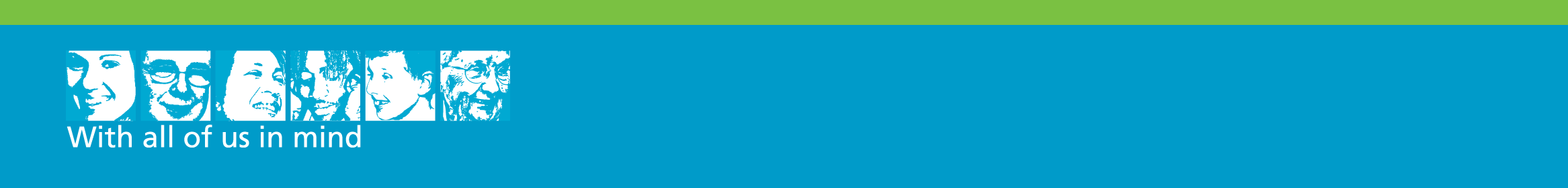 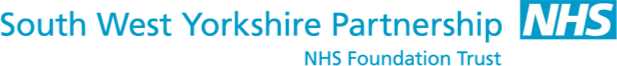 Last Bits
Rooms 
Packs  
Please ask client if want to be referred
Travelling to appointments
Waiting times / clients choice
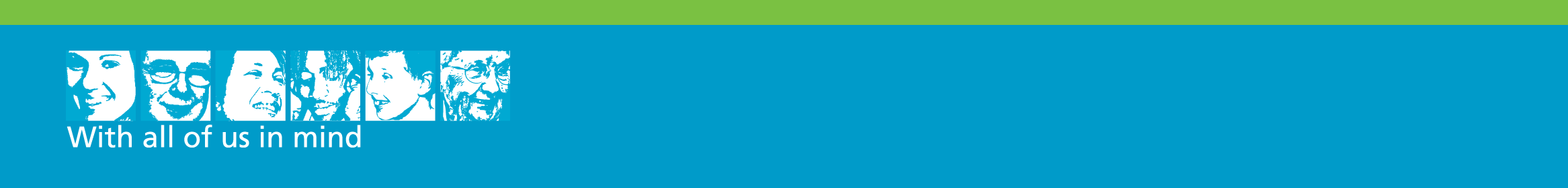 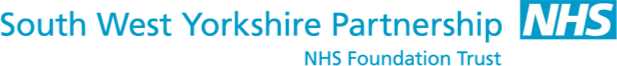 Thank You for ListeningQuestions ?
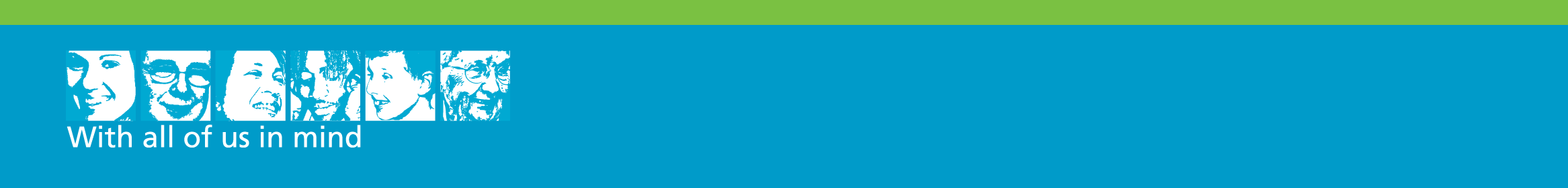